Most  intervention  don’t apply to the people we see in practice?
Weight Watchers
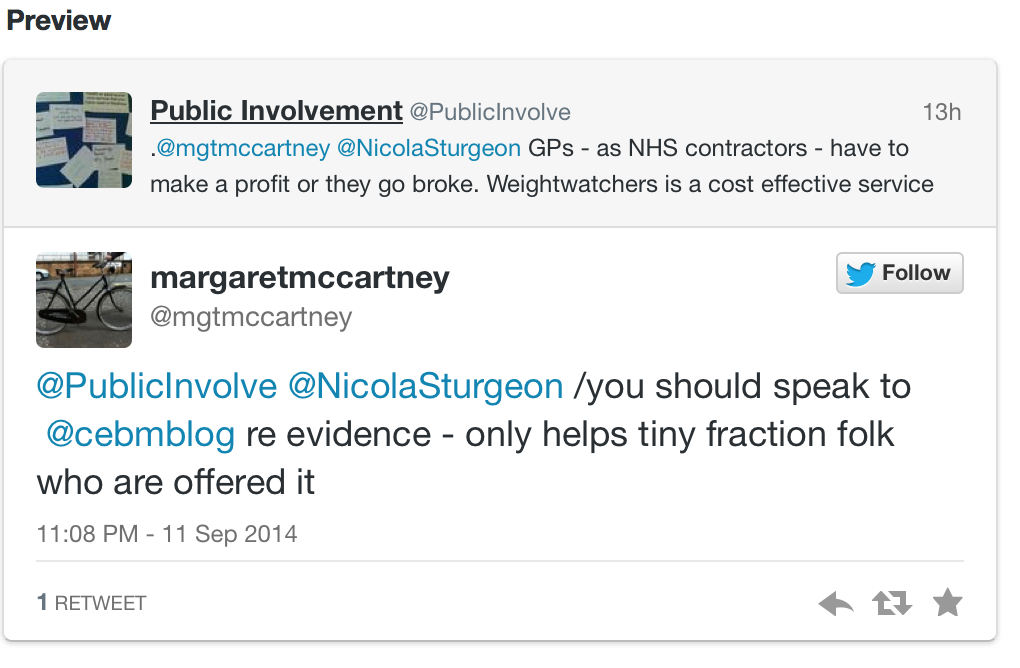 Jolly et al (BMJ): the response rate to the invitation was 11.5%
Ahern et al (BMC Public Health): 54% of courses were completed
Ahern at al (BMC Public Health): median weight change was 5.4kg in those that completed the course 
Lowe MR (BJN) The percentage of participants who remained below their goal wait at 2 and 5 years was 20.5% and 16.2% respectively